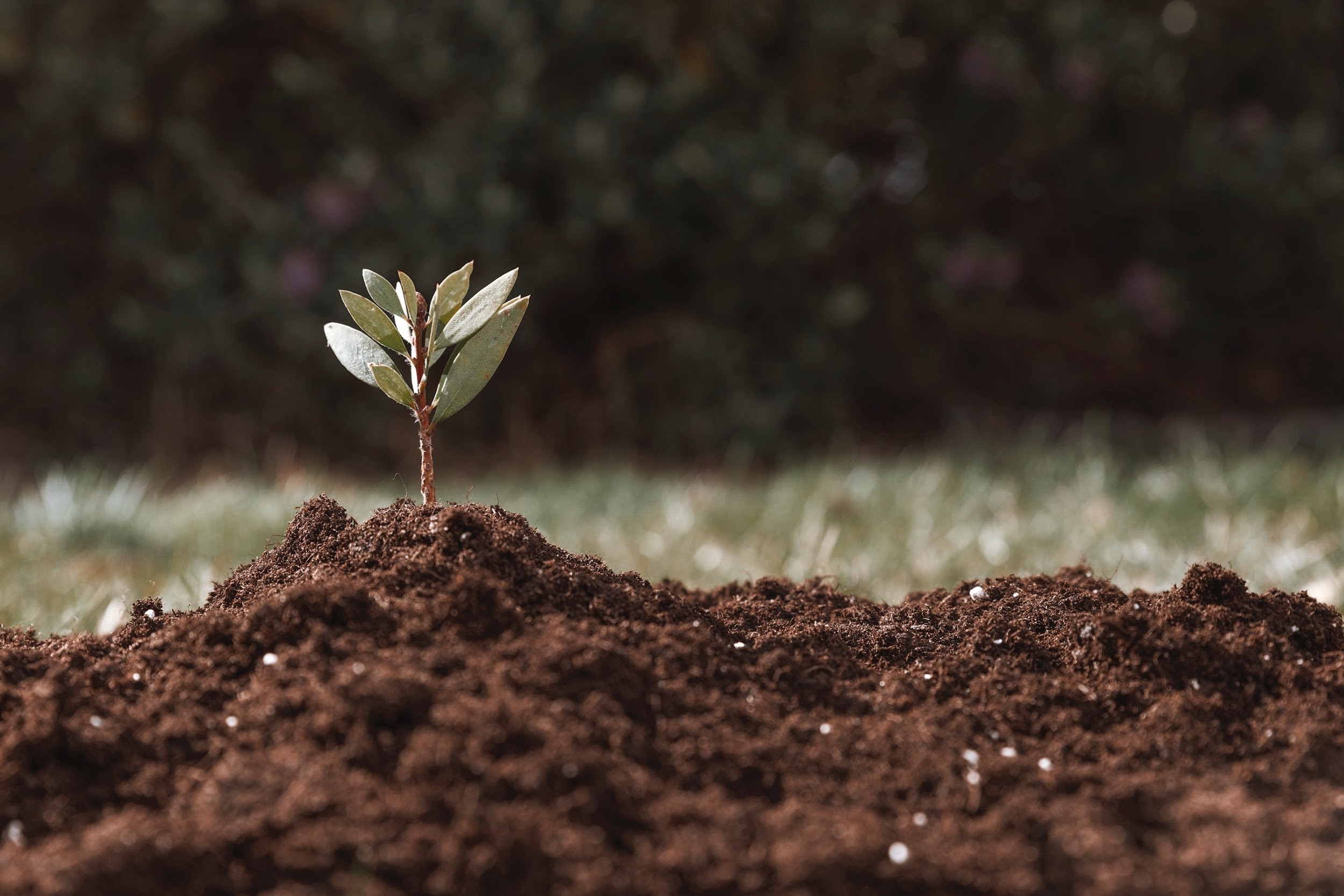 Going  Green !
Reading
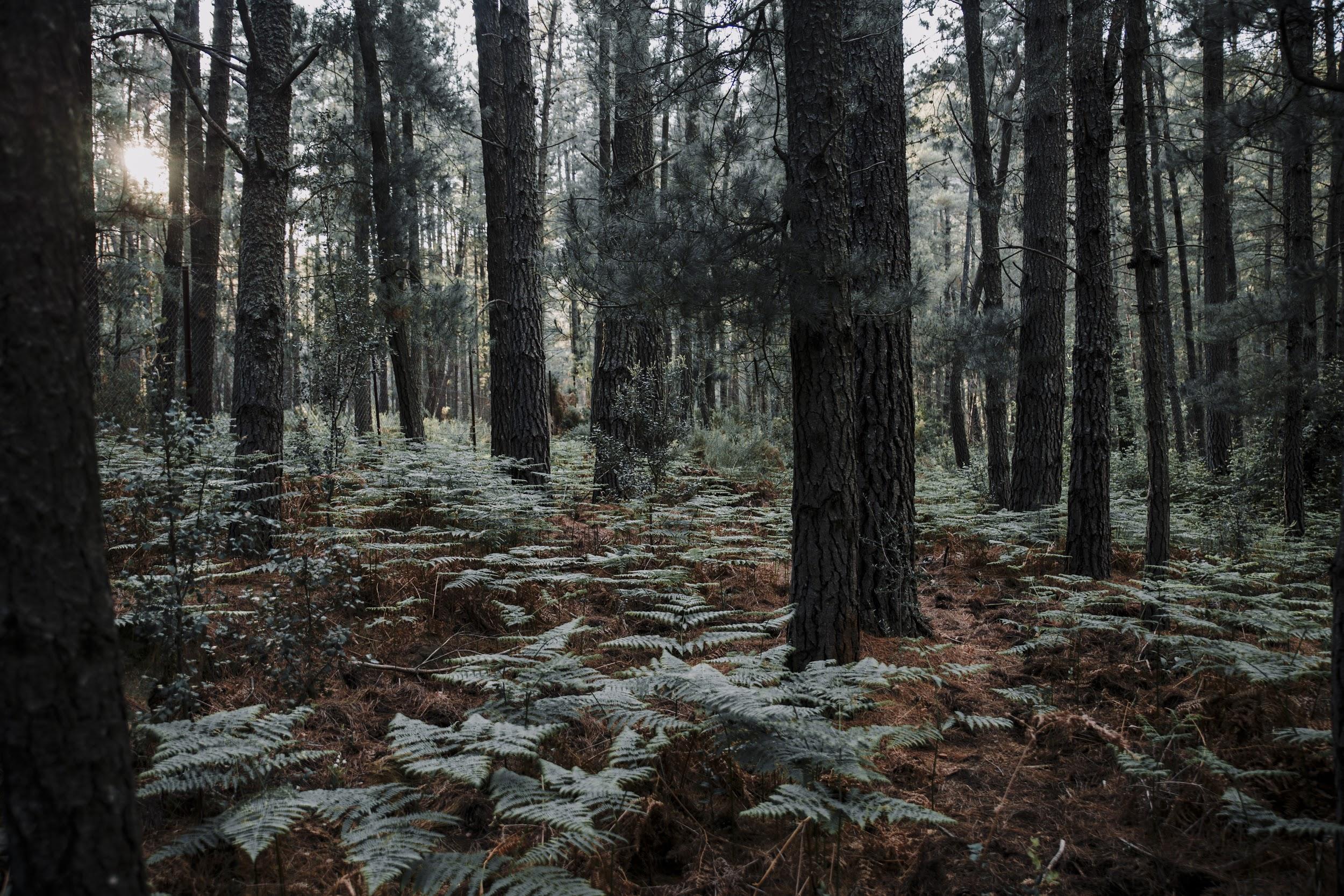 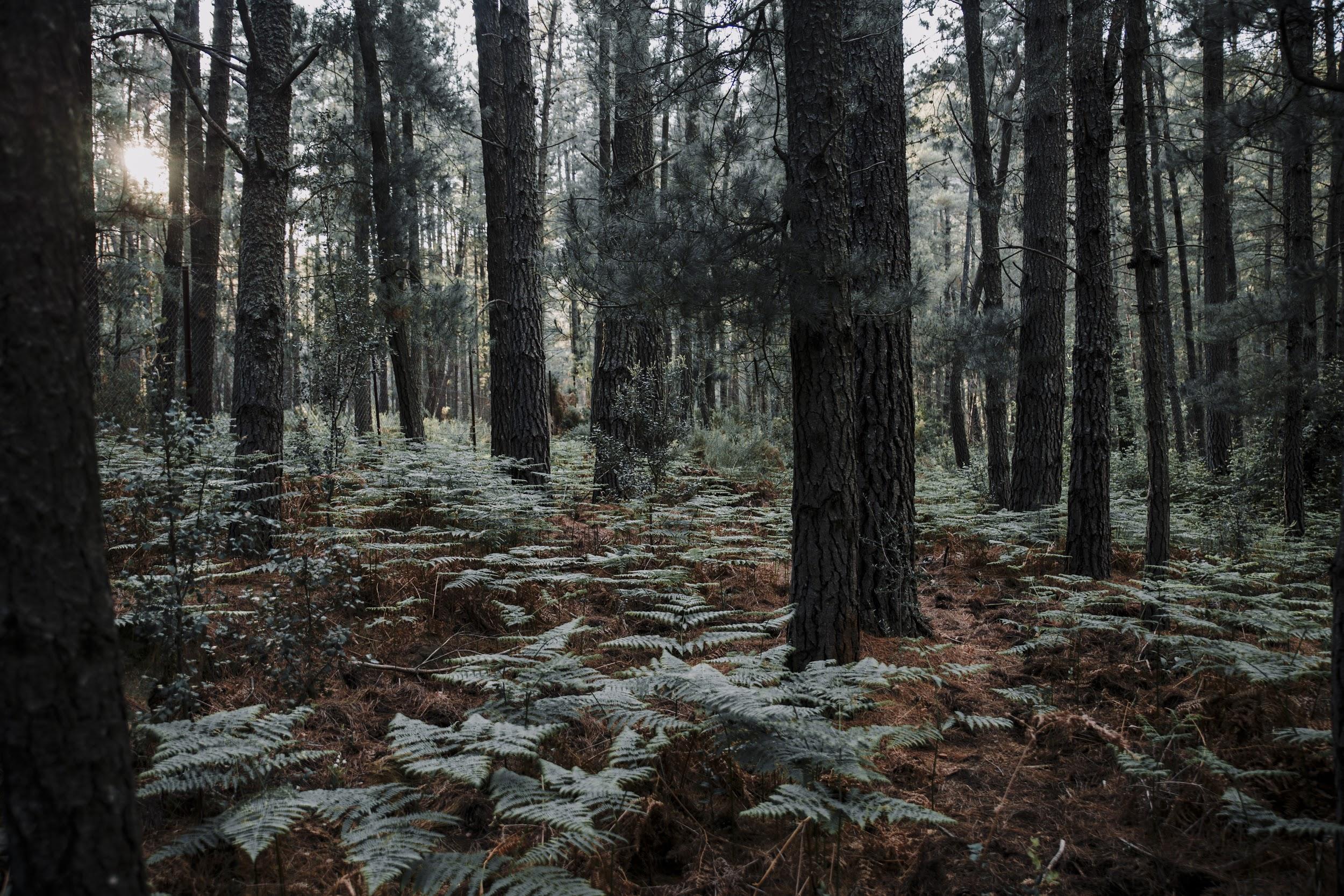 Lesson objectives
•1 Compare life with and without green power.
•2 Find ways our country can replace utilities.
•5 Write ways to reduce waste.
• 6 Find reasons people live off the grid.
•3 List some essential public utilities.
•4 Explain wind energy.
Going green
What is the meaning of going green
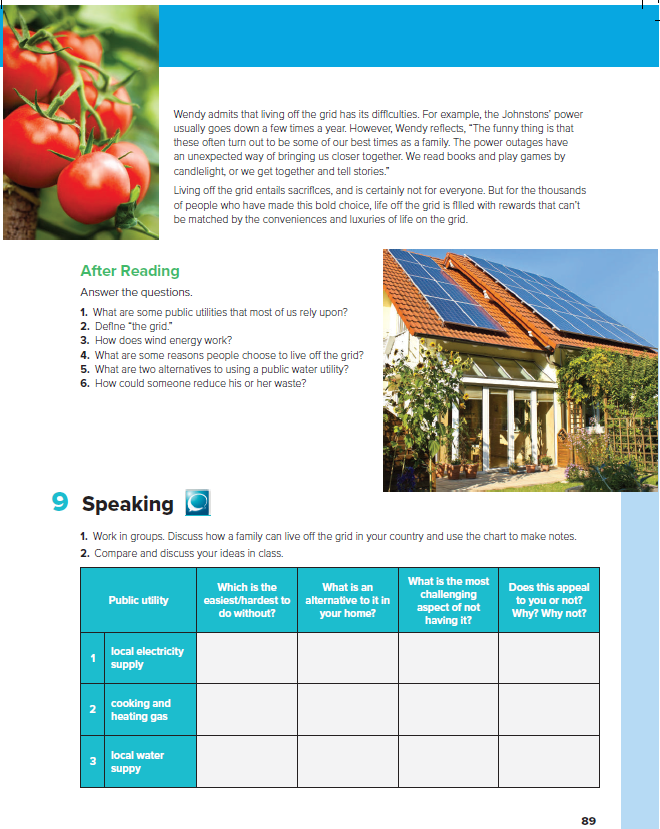 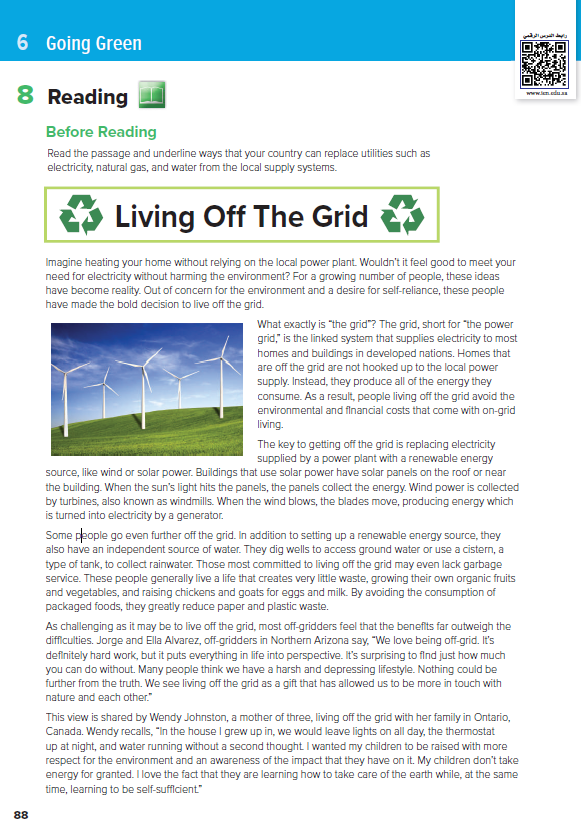 7
8
1
.. the title?
2
.. the title mean?
3
Picture shows …?
4
.. # of paragraphs?
5
6
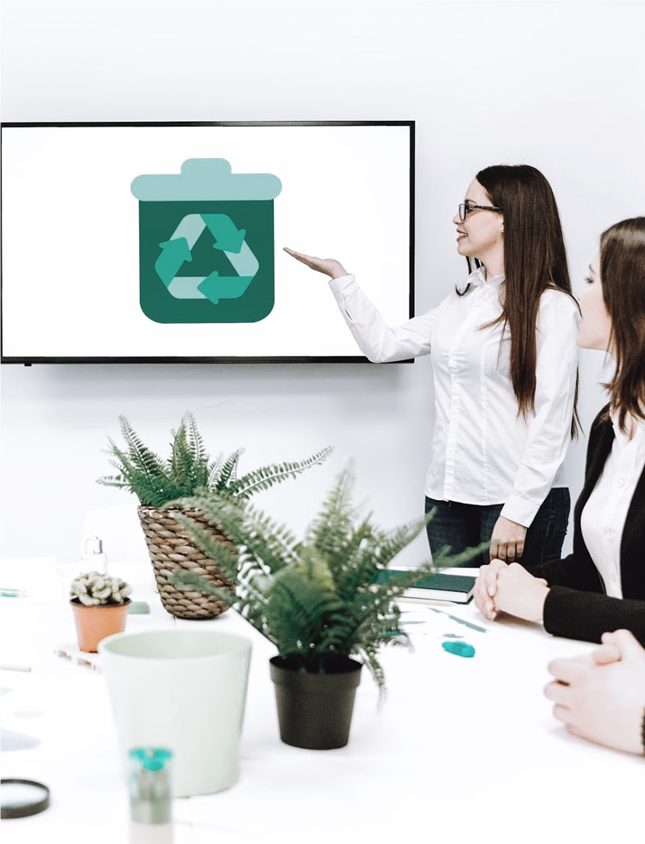 Read along as you listen
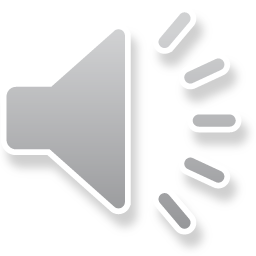 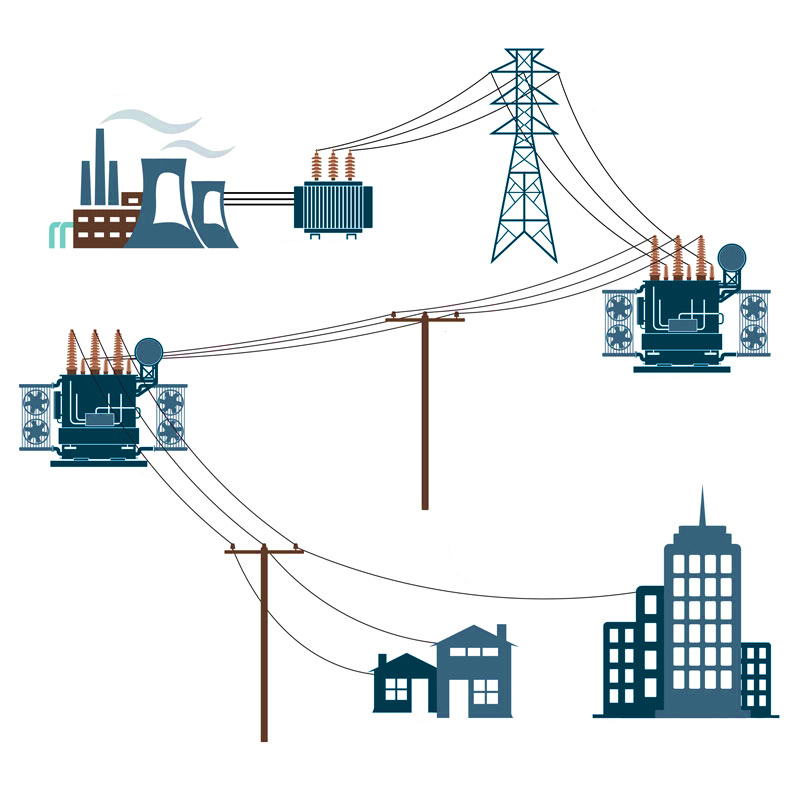 1.Short for the power grid
Linked system
that
What is the grid ??
Natural gas
electricity
water
Supplies electricity
To most homes
Public utilities
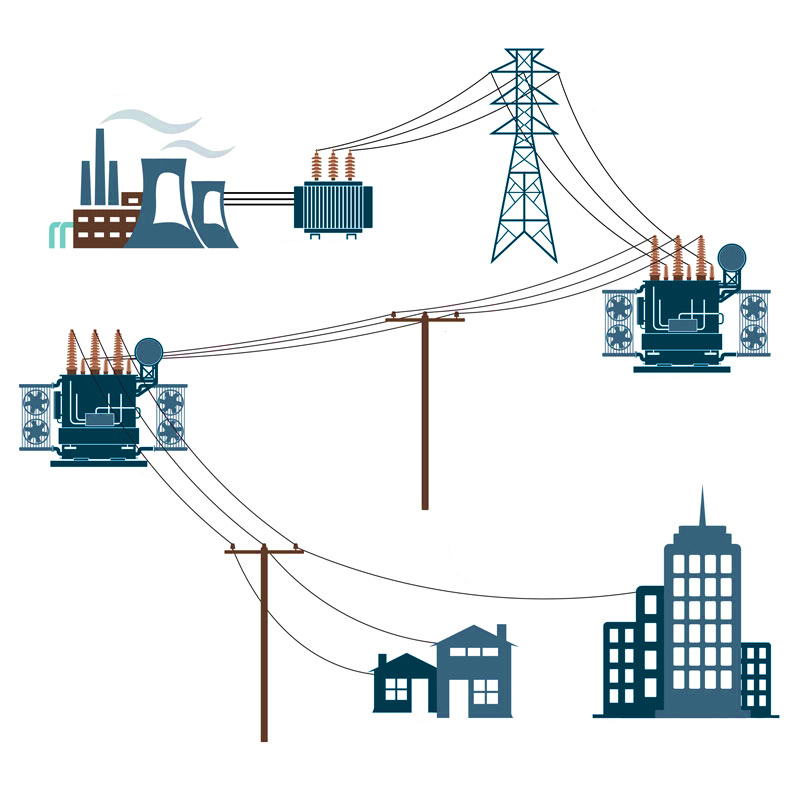 is
The bold decision
To live off the grid
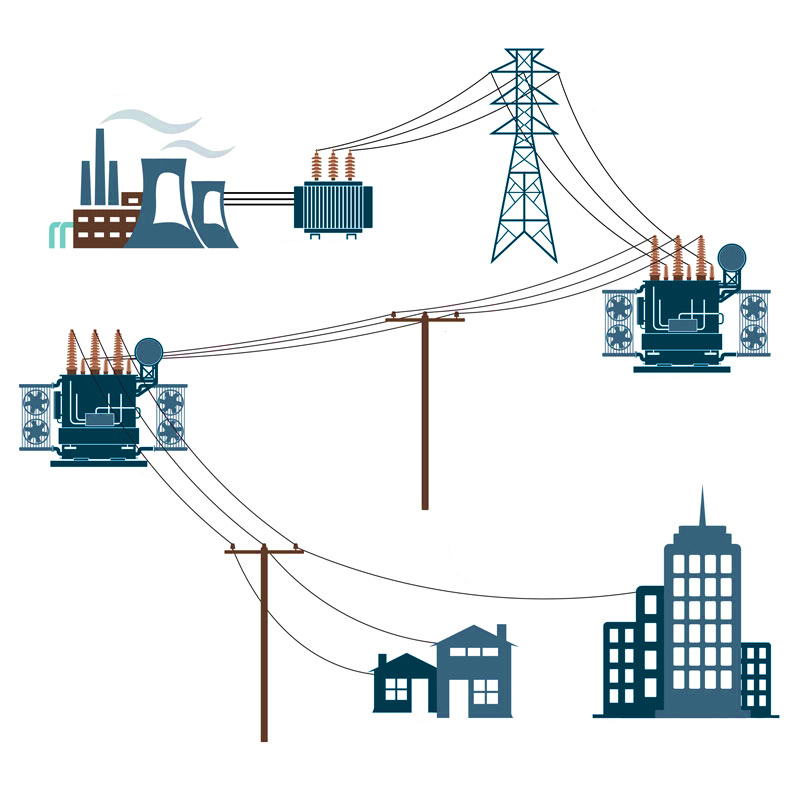 The key to getting off the grid is …..
Replacing
with
electricity
Solar and wind power
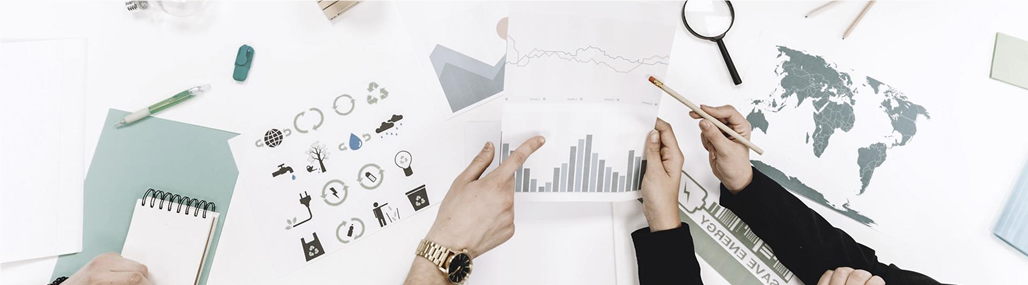 wind  energy  is collected by turbines 




“ windmills”. When the wind blows, the blades move,




 producing energy which turned  into electricity by a generator
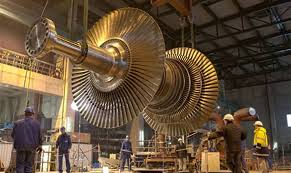 How does wind  energy work
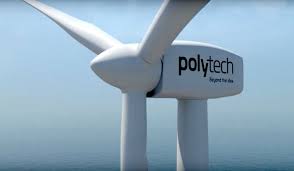 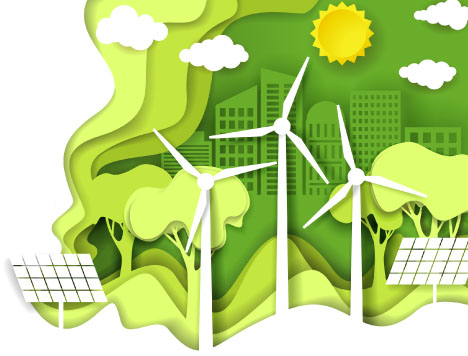 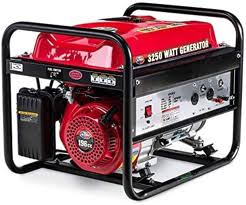 When the sun light  hits the panels 





 

the panels collect the energy.
How does solar  energy work
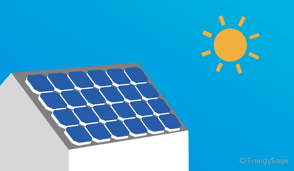 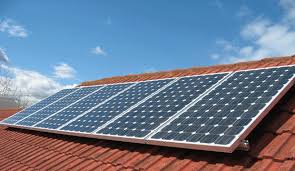 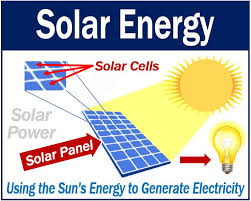 water
What are two alternatives to using a public water utility?
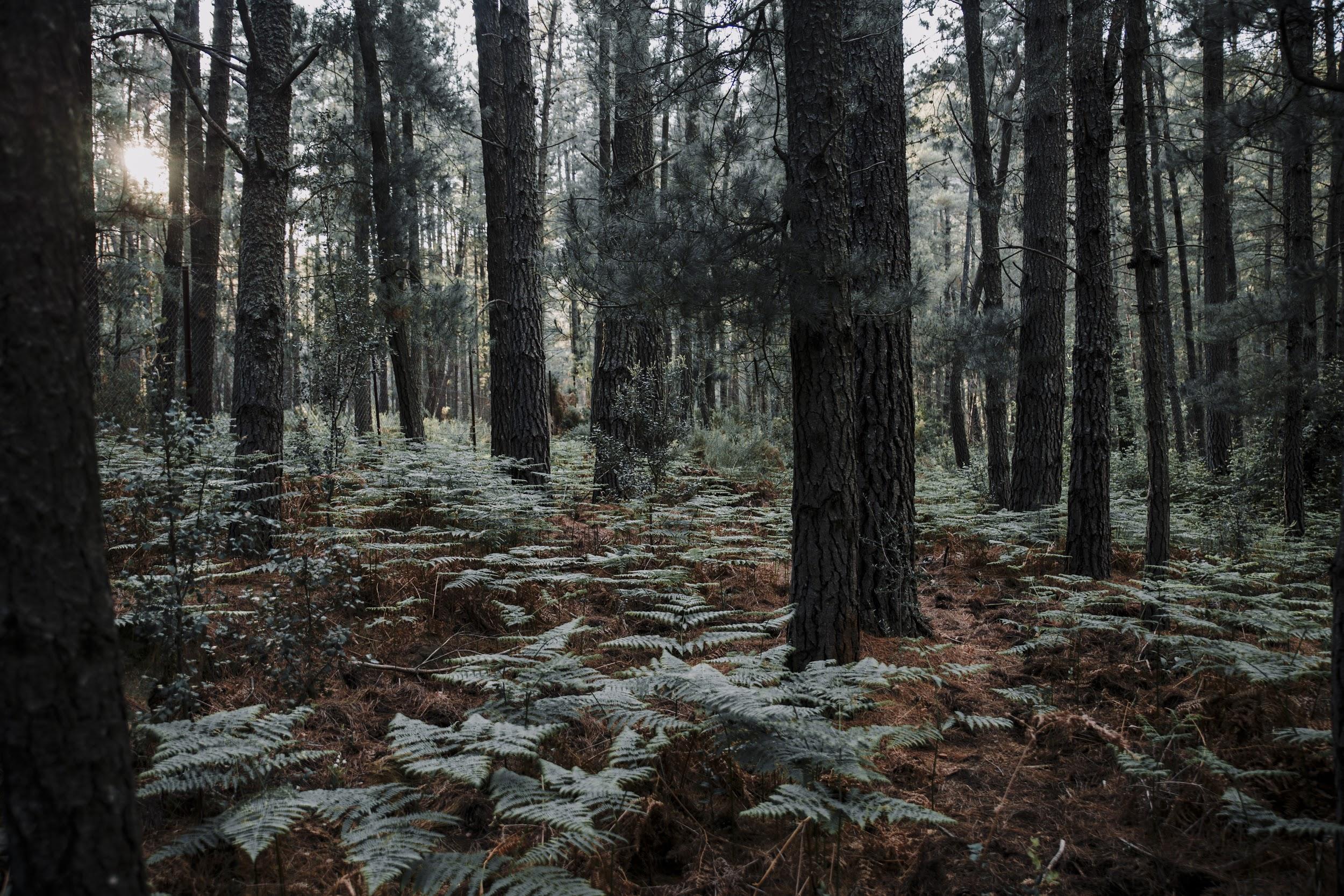 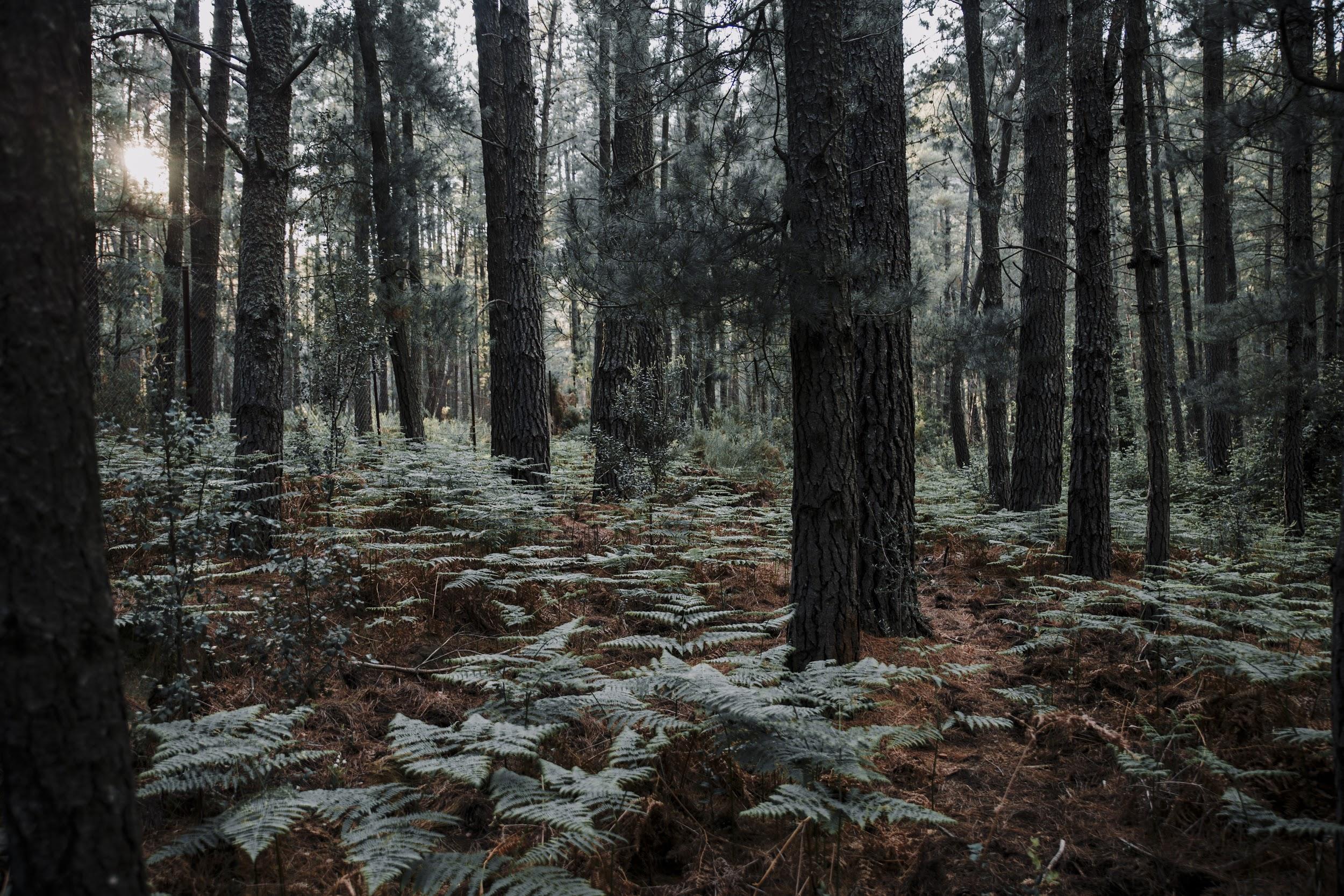 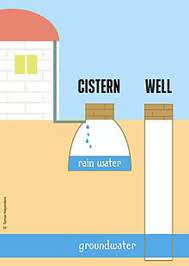 Living off the Grid
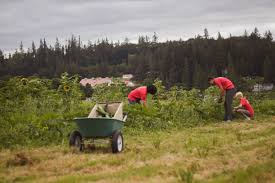 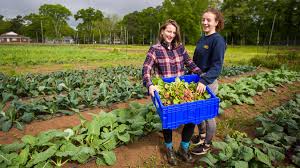 How could they  reduce the waste?
1
2
3
4
Growing their own organic fruits and vegetables
Raising chickens and goats for eggs and milk
Avoid the consumption of packaged foods
They reduce plastic and paper waste
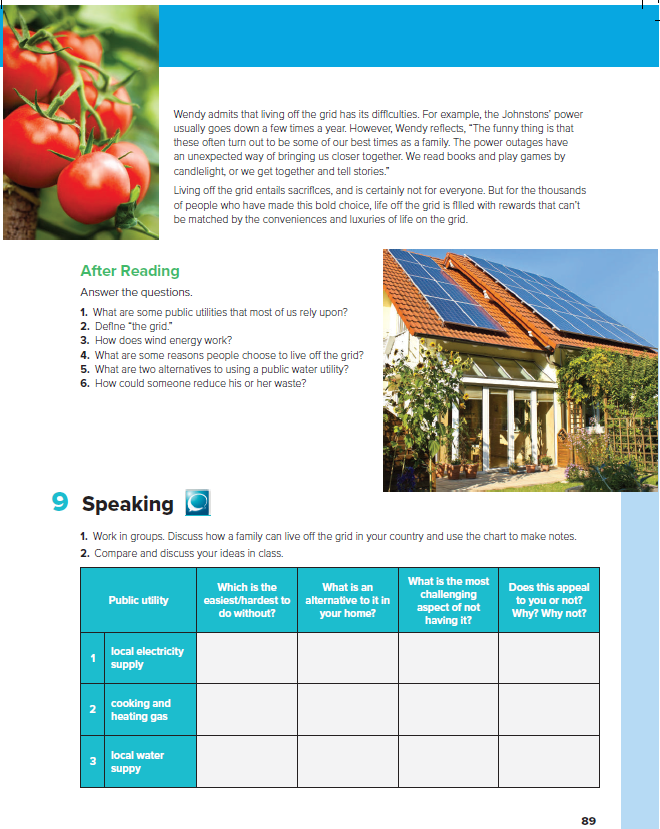 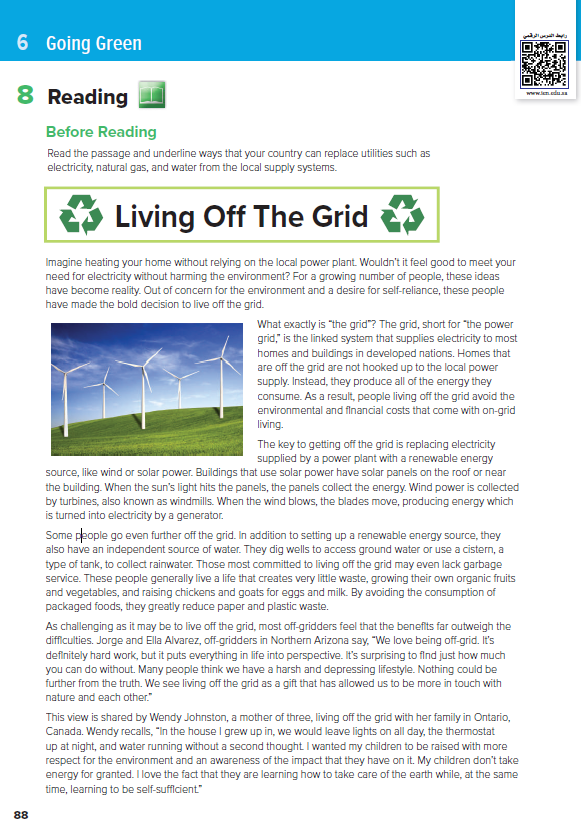 6
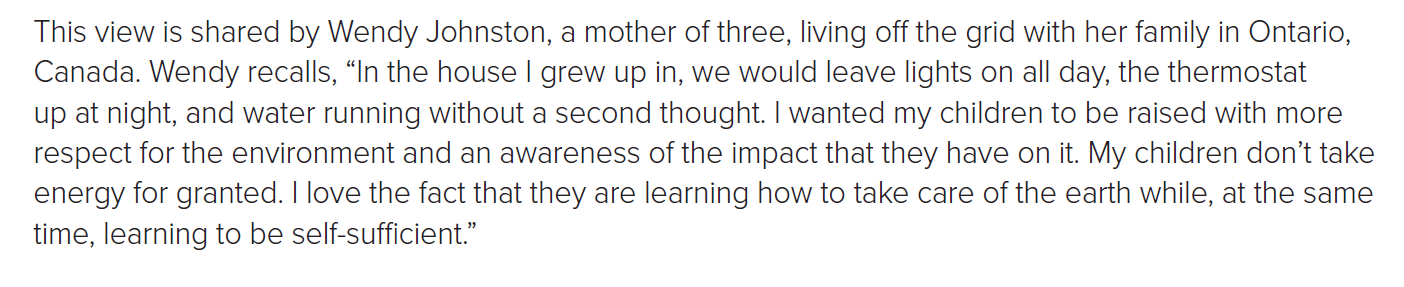 Who does the pronoun “they” refer to?
What are two things Wendy wants for her children?
Wendy Johnson’s children
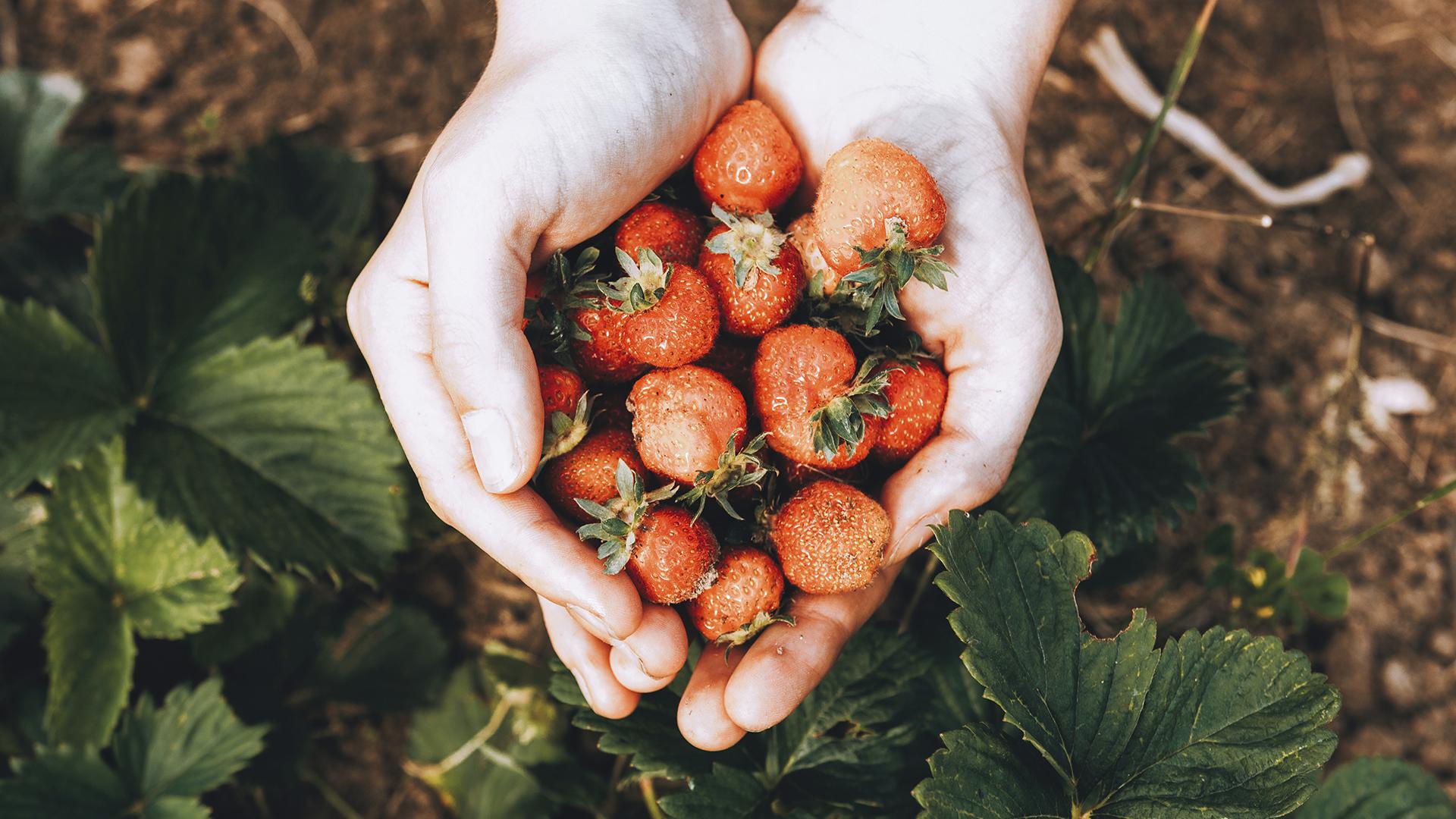 8
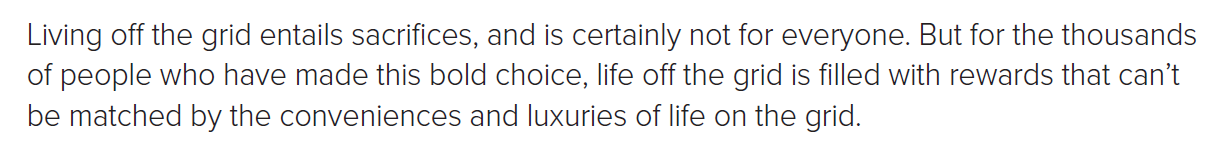 the decision to live off the grid
What is the “bold choice” referred to? ?
… “can’t be matched” means?
Not like; 
one thing is much better than another
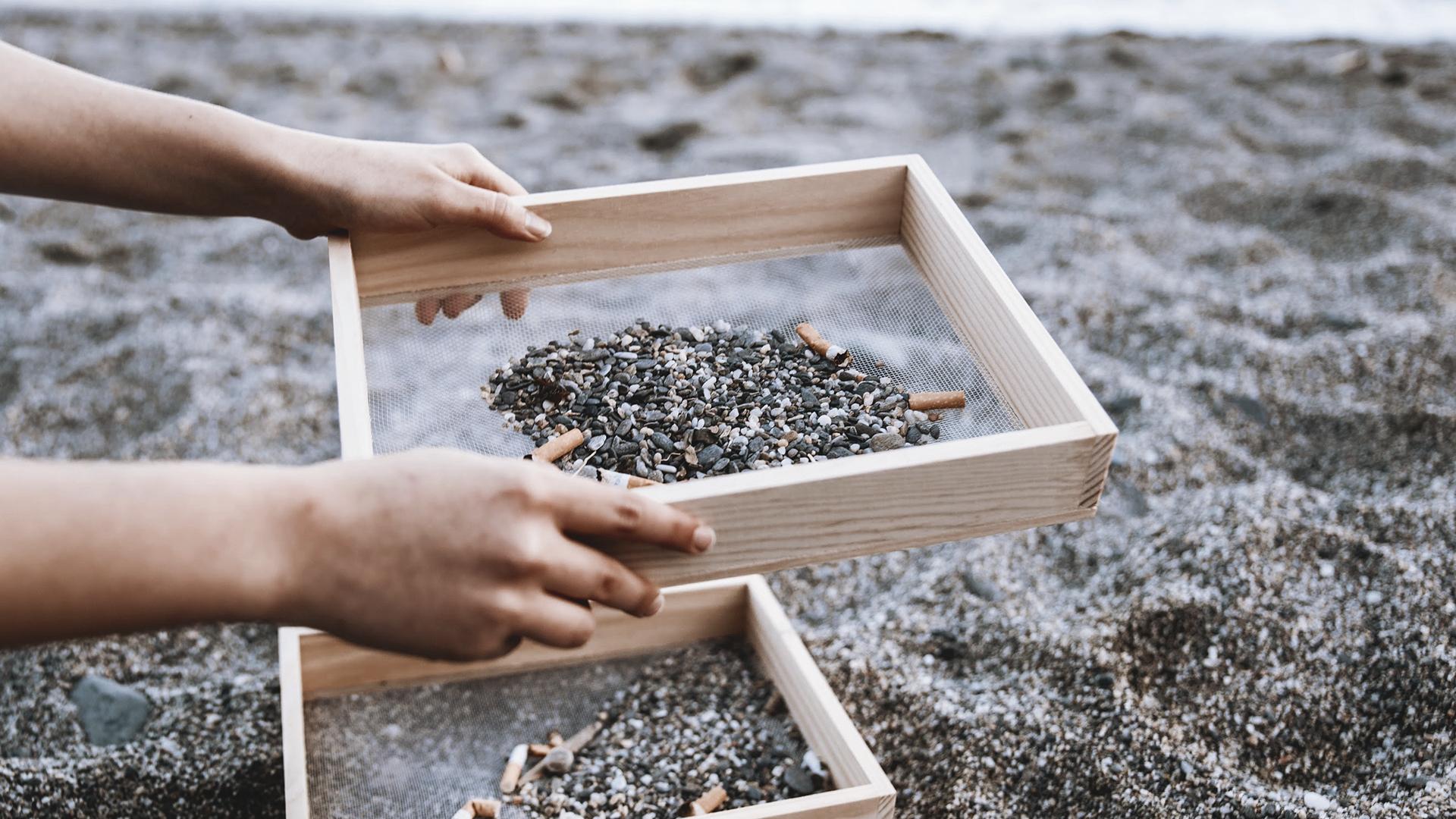 After ReadingAnswer the questions.
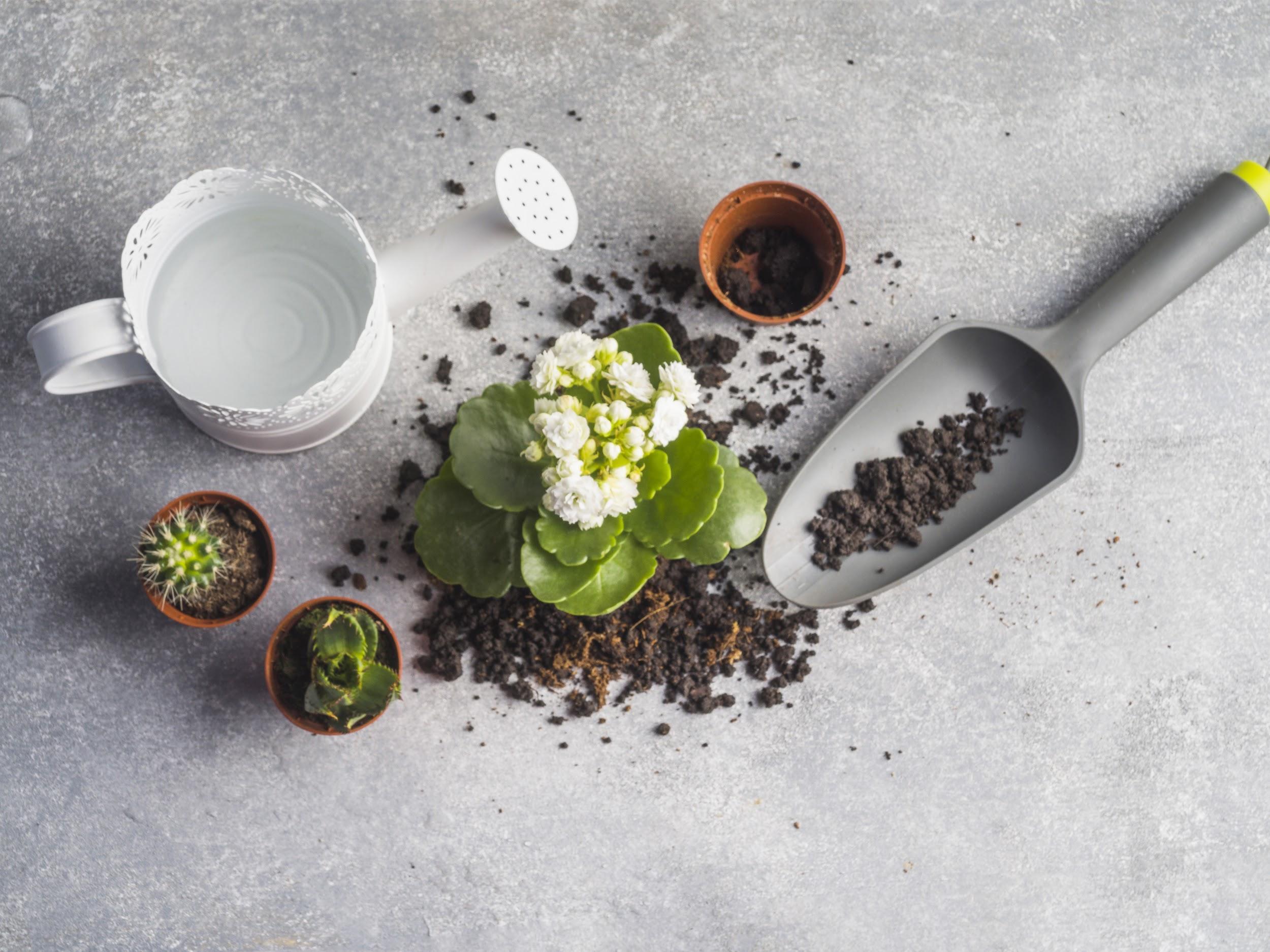 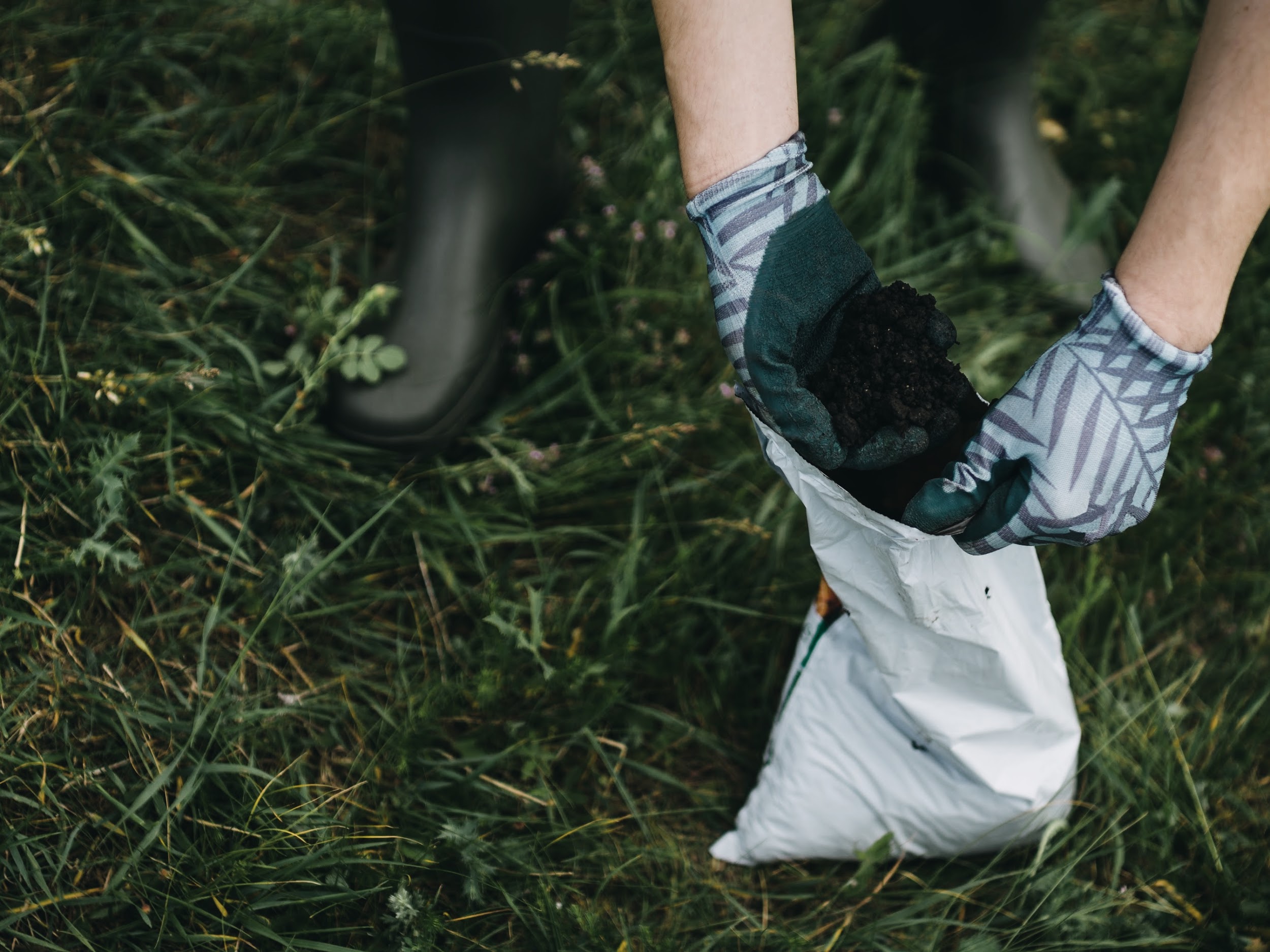 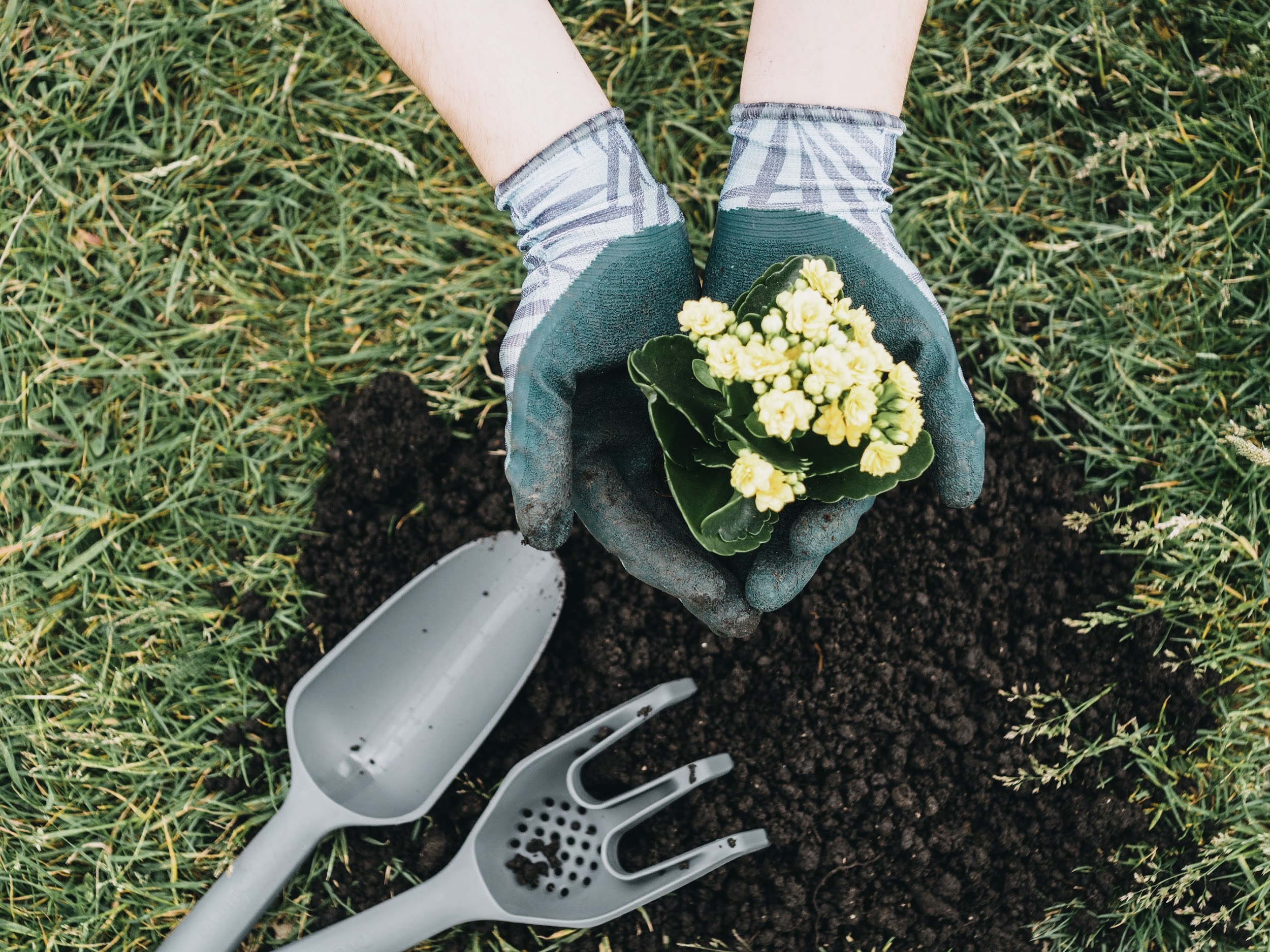 3. How does wind energy work?
1. What are some public utilities that most of us rely upon?
2. Define “the grid.”
The linked system that supplies electricity  to most homes and buildings in developed nations
When the wind blows windmills turn producing energy which is turned into electricity by a generator
Electricity , natural gas and water
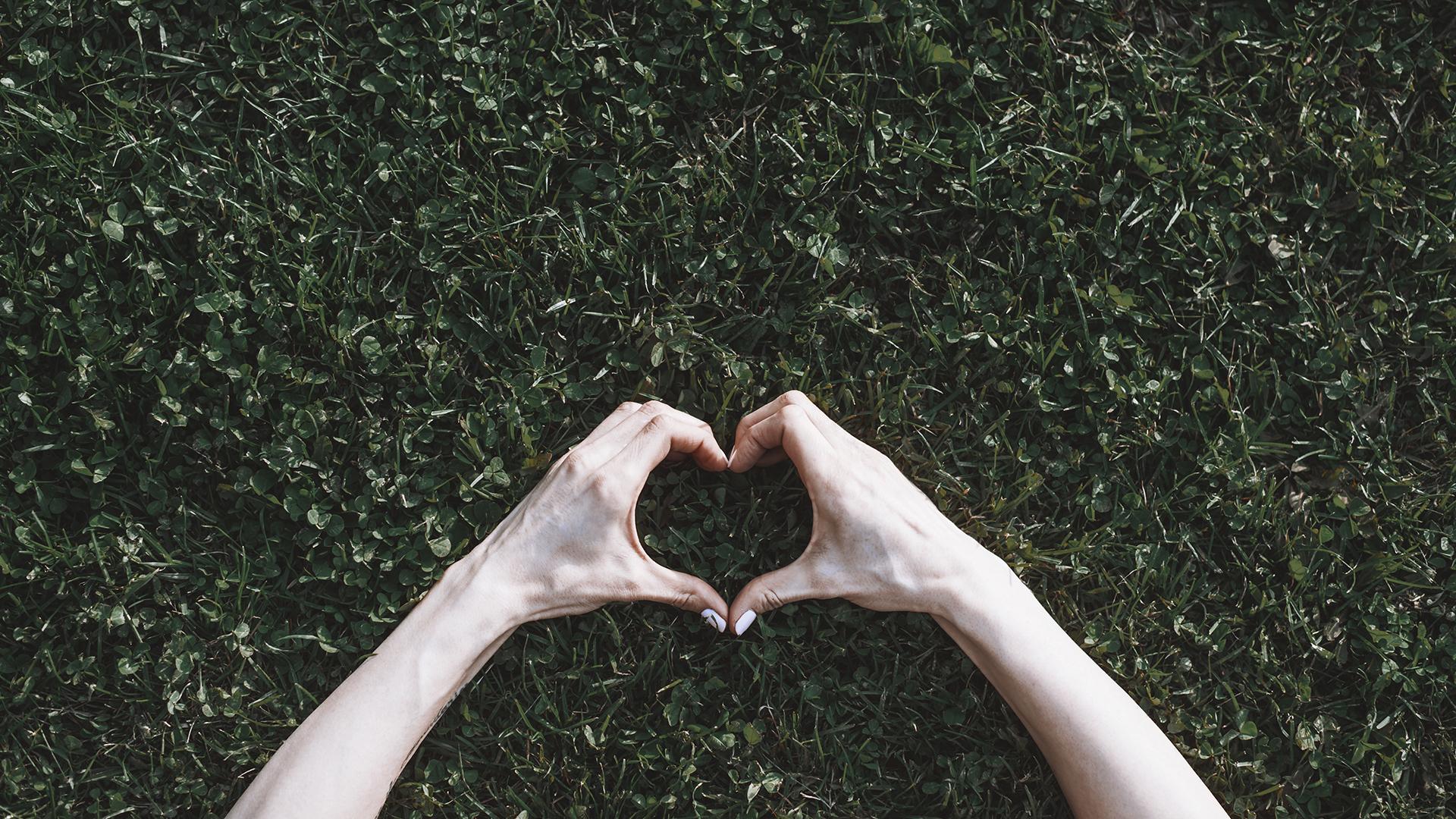 4. What are some reasons people choose to live off the grid?
5. What are two alternatives to using a public water utility?
6. How could someone reduce his or her waste?
Concern for the environment and a desire for self- reliance
A private well or a cistern to collect rain water
By growing their own fruits and vegetables and raising and tending animal for food
Choose
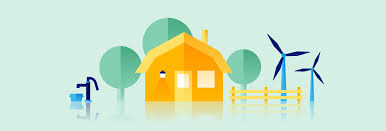 Reasons people choose to live off the grid are...
desire for self-reliance
concern for the environment
waste garbage.
True  /  False
True
The word "without a second thought" means “without thinking”
False
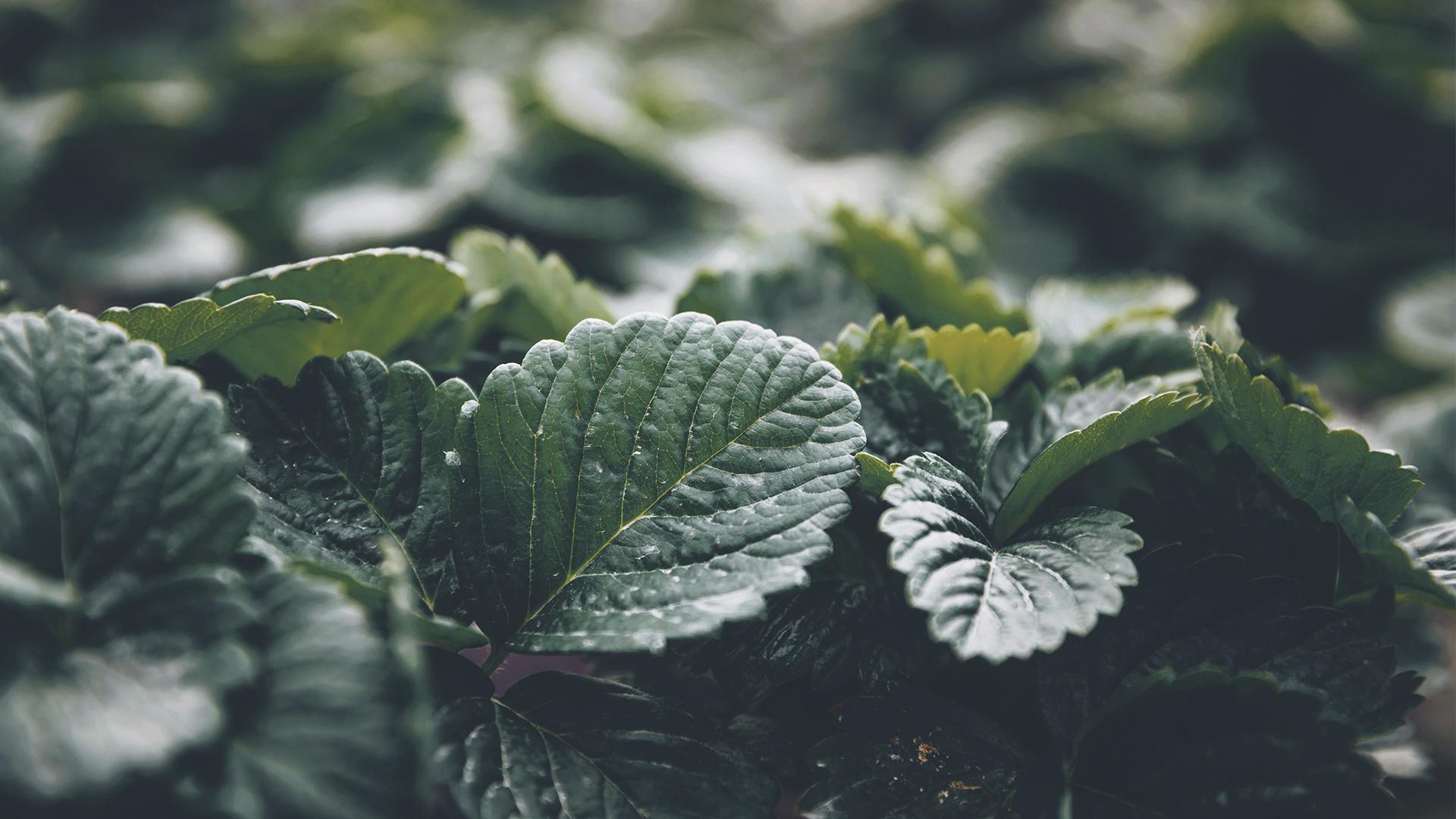 True  /  False
True
We can reduce waste by eating packaged food.
False
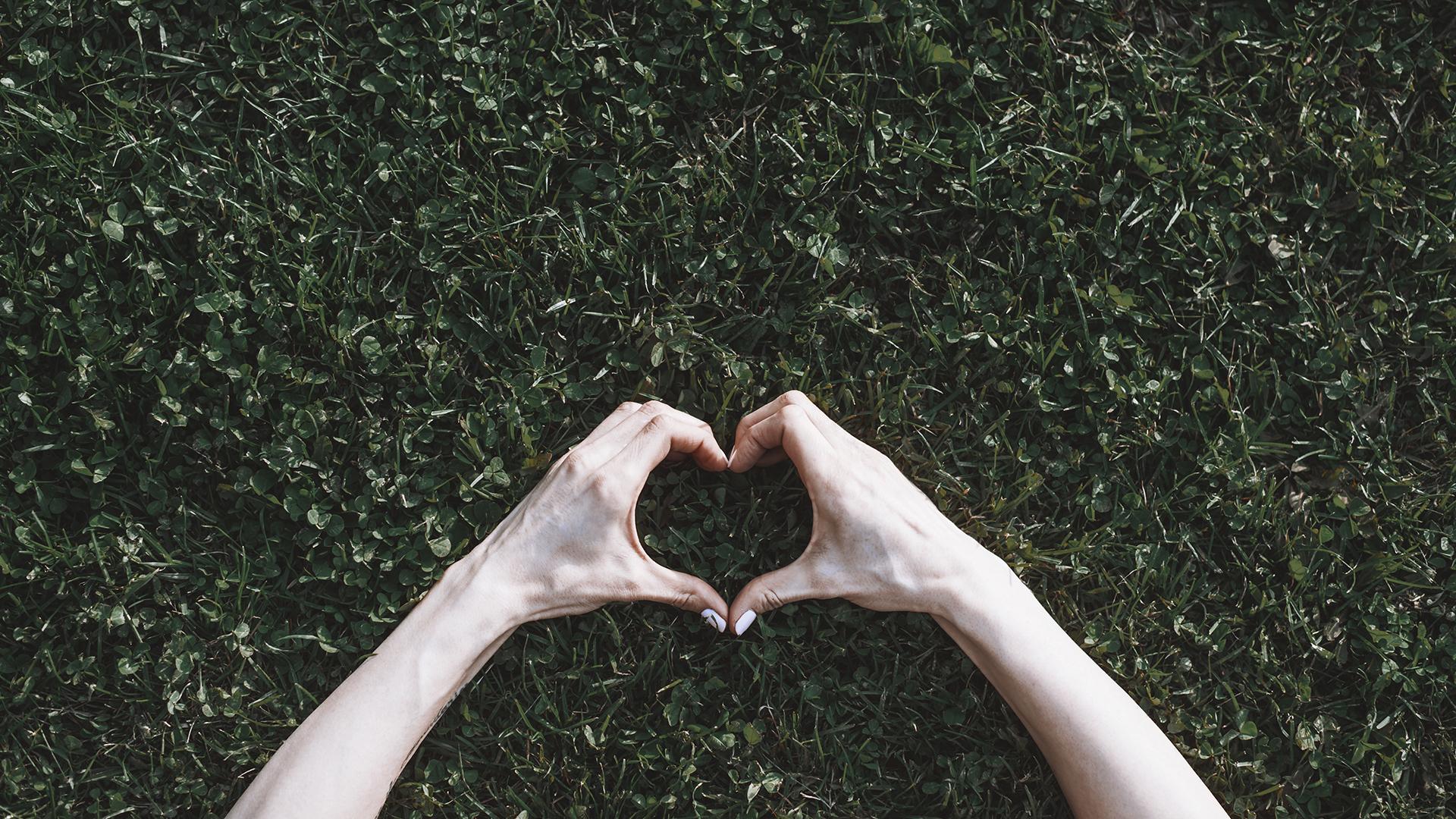 Keep Your Environment Clean
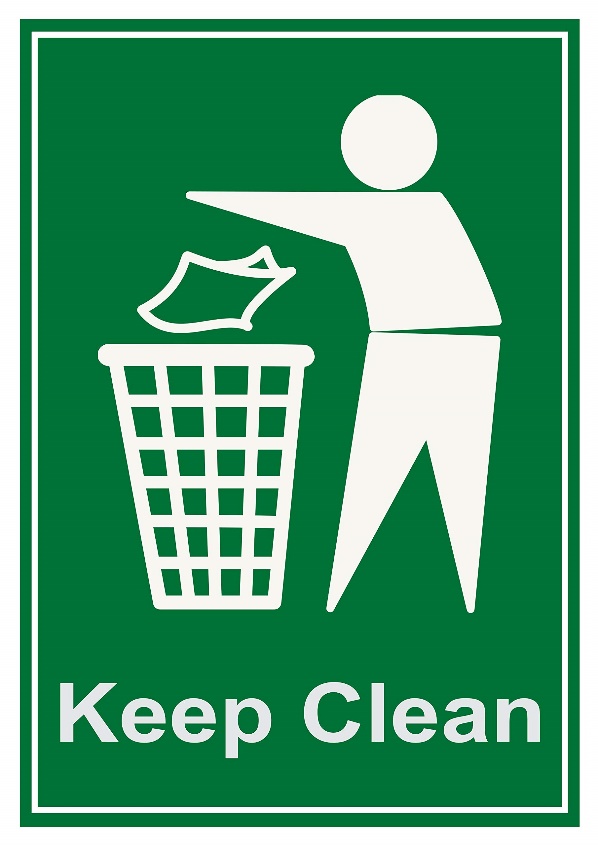 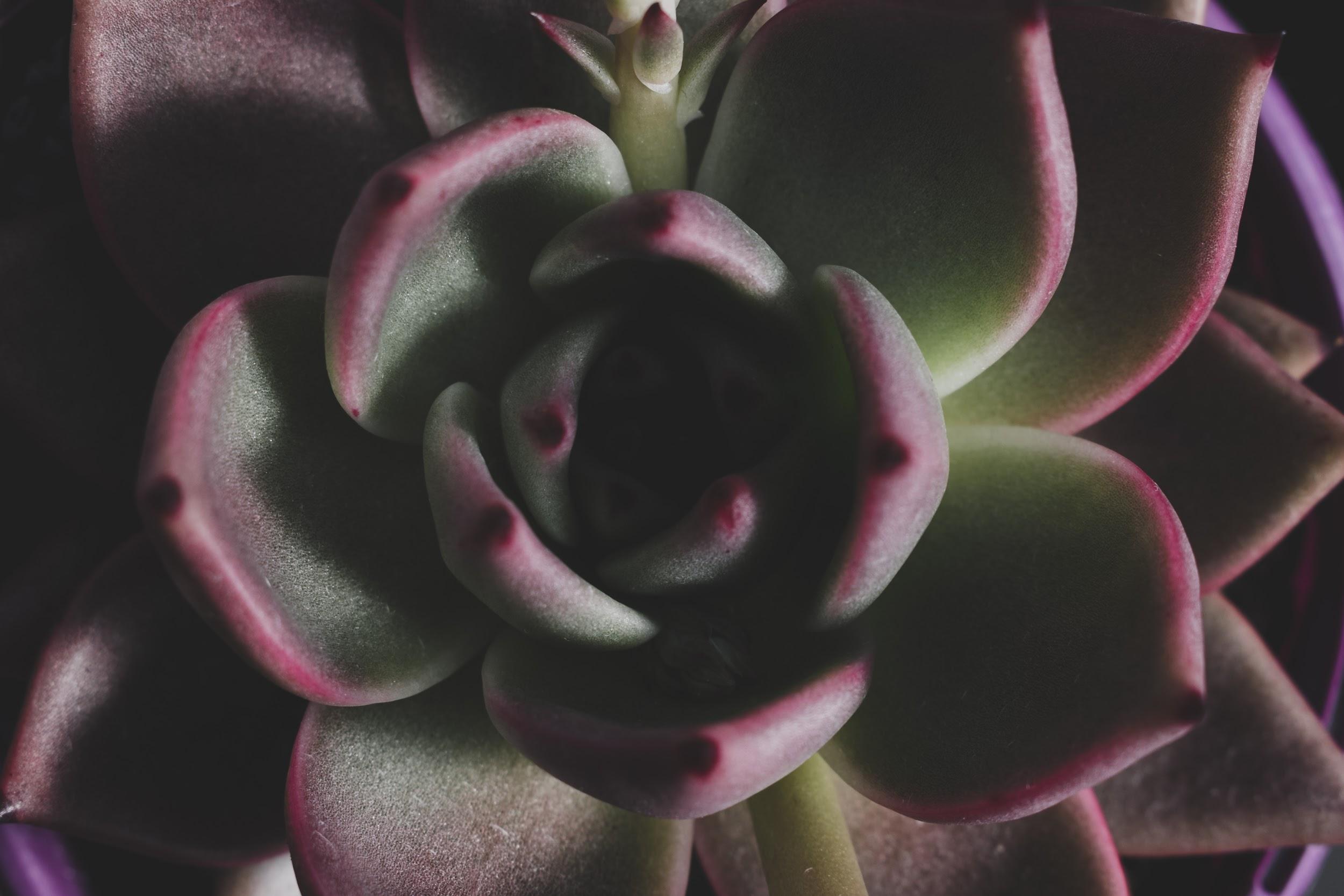 ((كُلُوا وَاشْرَبُوا مِنْ رِزْقِ اللَّهِ وَلا تَعْثَوْا فِي الأرْضِ مُفْسِدِينَ))
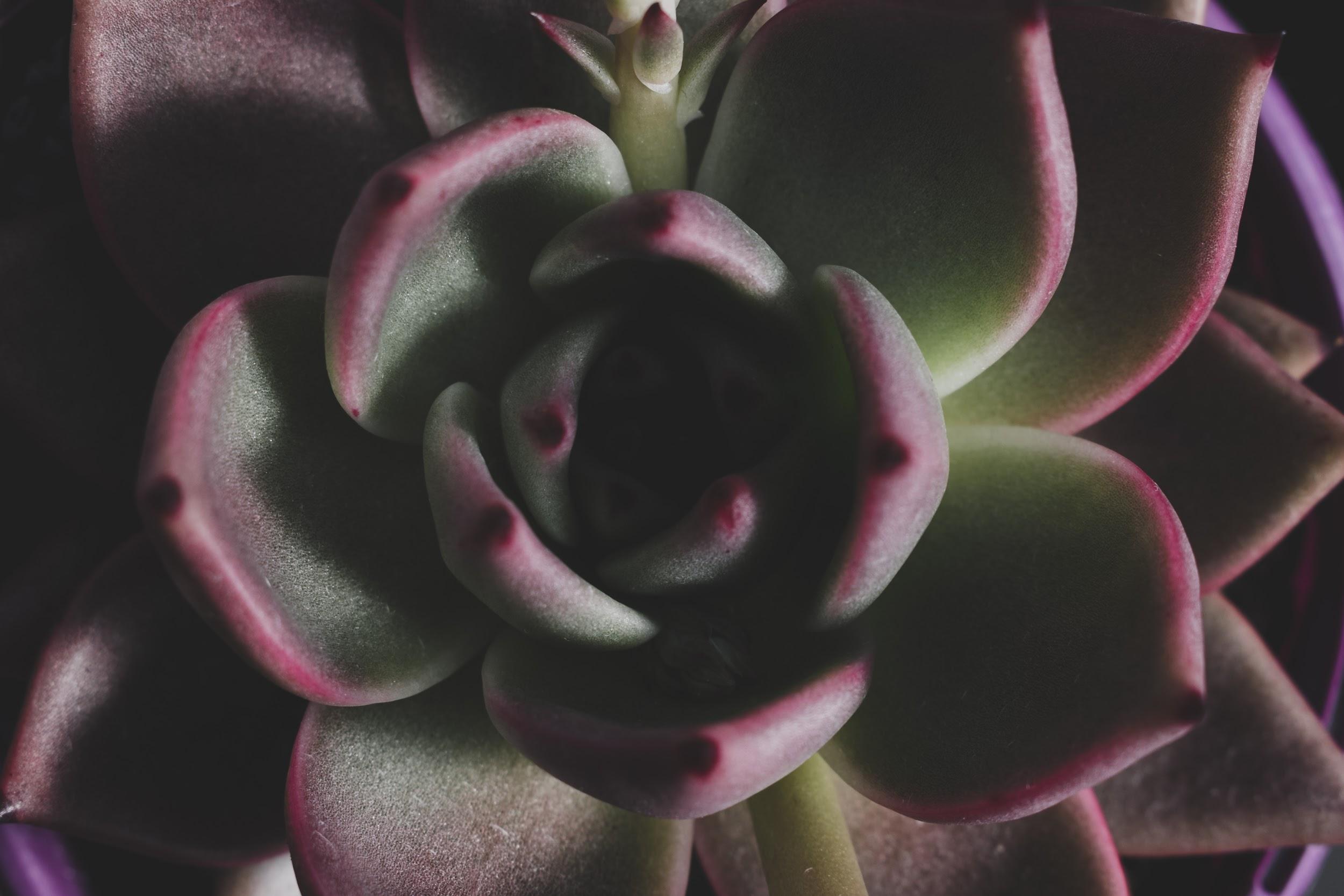 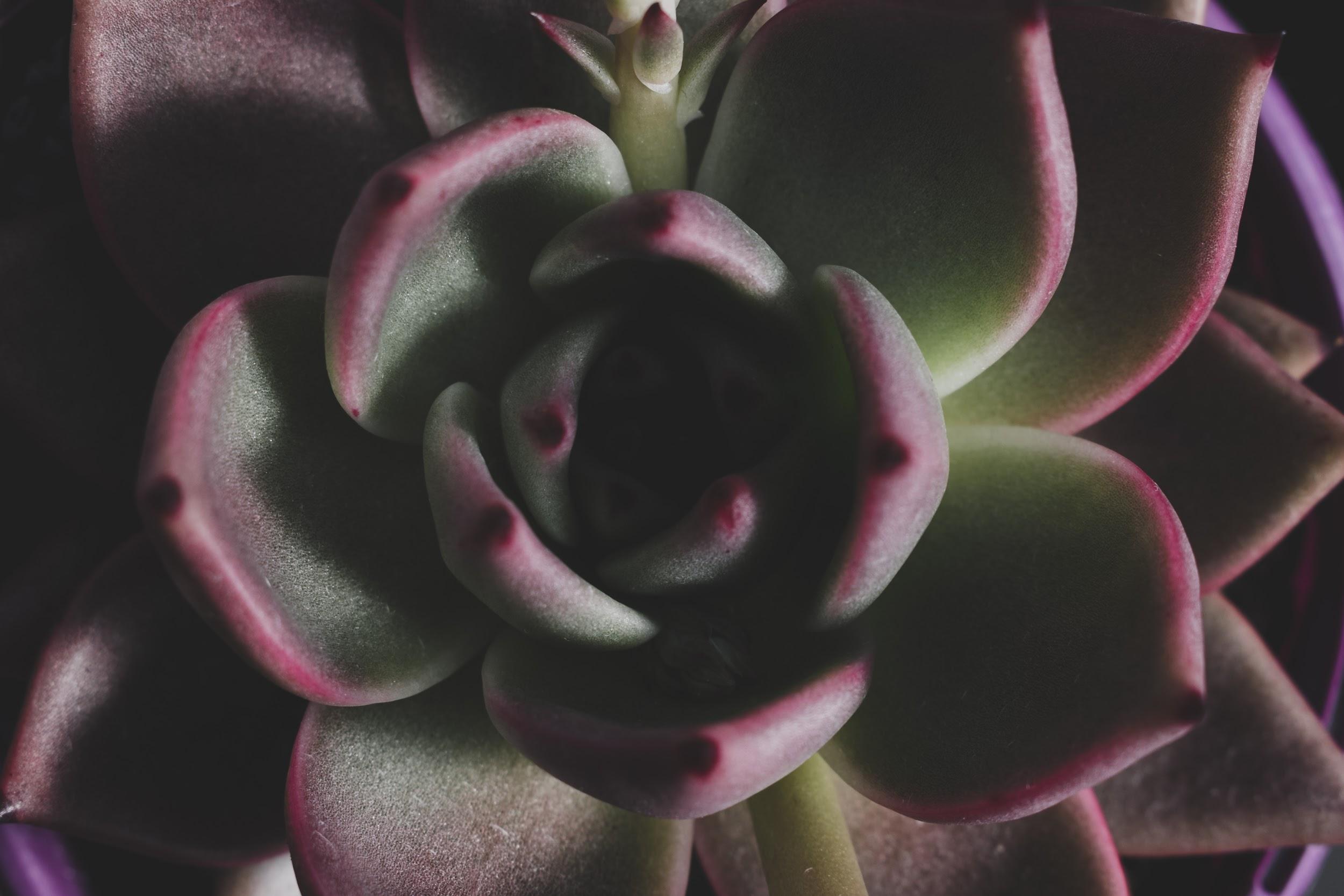 Go Green, 
Keep Clean
The End